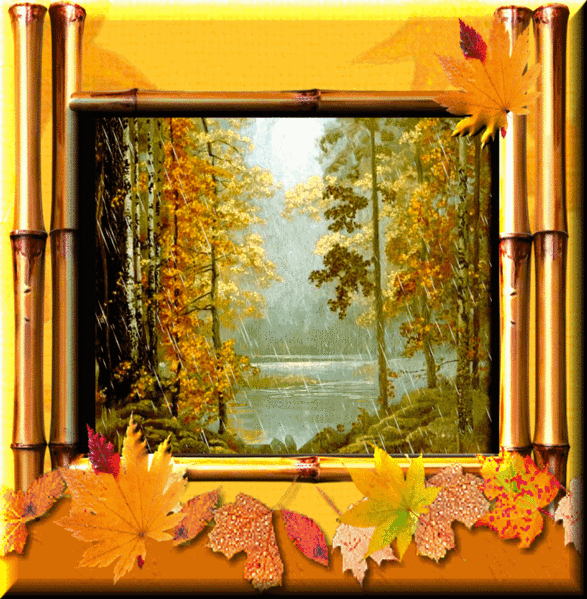 ЗОЛОТАЯ  ОСЕНЬ  В  ПОЭЗИИ  И  ЖИВОПИСИ  РУССКИХ
КЛАССИКОВ
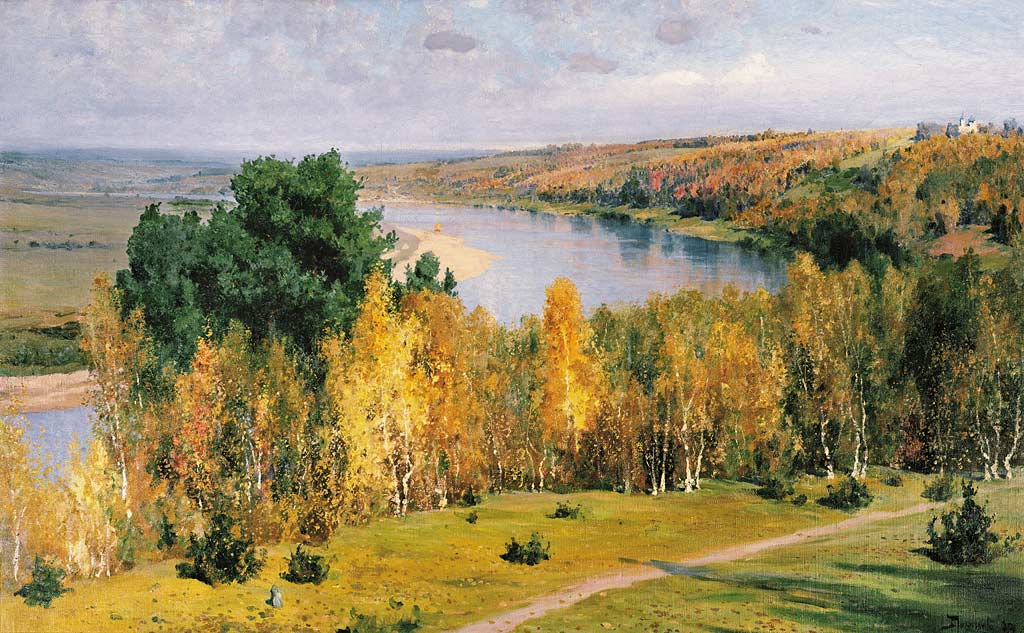 ЗОЛОТАЯ ОСЕНЬ.ПОЛЕНОВ В. Д. 1893г.
Александр ПушкинУж небо осенью дышало…
Уж небо осенью дышало,Уж реже солнышко блистало,Короче становился день,Лесов таинственная сеньС печальным шумом обнажалась,         Ложился на поля туман,Гусей крикливый караванТянулся к югу: приближаласьДовольно скучная пора;Стоял ноябрь уж у двора.
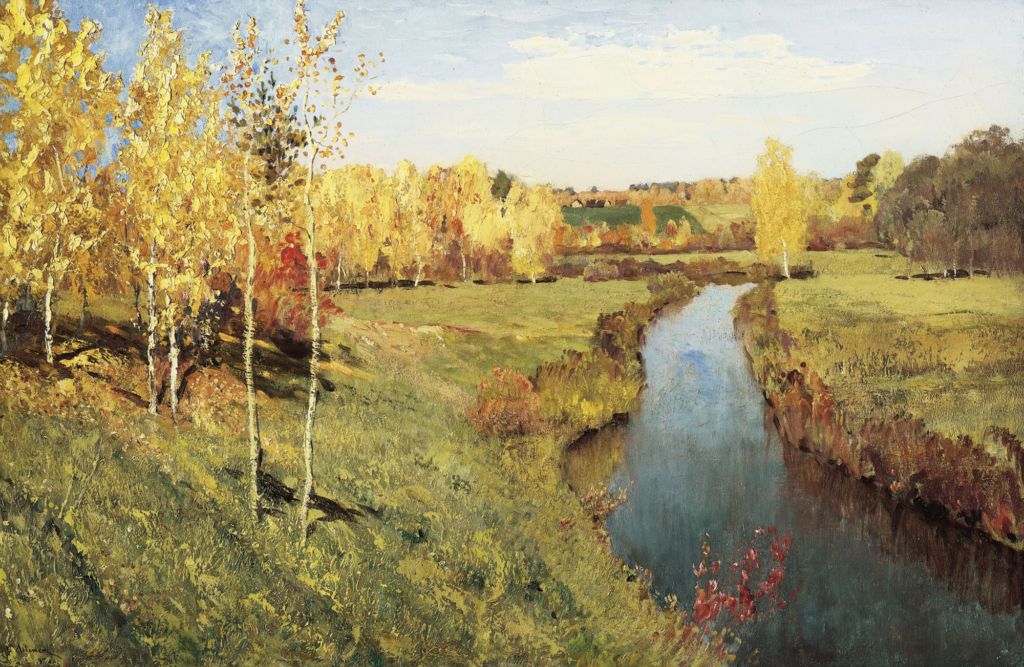 ЗОЛОТАЯ ОСЕНЬ. ЛЕВИТАН И. И. 1895г.
Федор ТютчевЕсть в осени первоначальной…
Есть в осени первоначальнойКороткая, но дивная пора —Весь день стоит как бы хрустальный,И лучезарны вечера…Пустеет воздух, птиц не слышно боле,Но далеко еще до первых зимних бурьИ льется чистая и теплая лазурьНа отдыхающее поле…
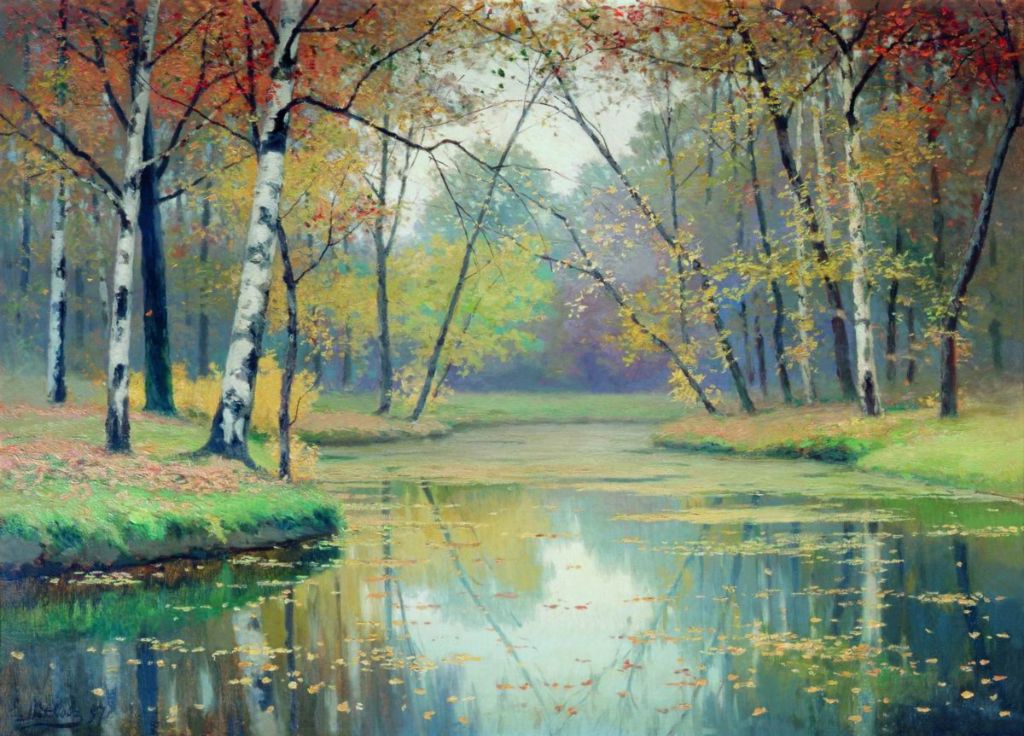 ОСЕННИЙ ПЕЙЗАЖ. ВОЛКОВ Е. Е.
Иван БунинЛистопад
Лес, точно терем расписной,Лиловый, золотой, багряный,Веселой, пестрою стенойСтоит над светлою поляной.
Березы желтою резьбойБлестят в лазури голубой,Как вышки, елочки темнеют,А между кленами синеютТо там, то здесь в листве сквознойПросветы в небо, что оконца.Лес пахнет дубом и сосной,За лето высох он от солнца,И Осень тихою вдовойВступает в пестрый терем свой…
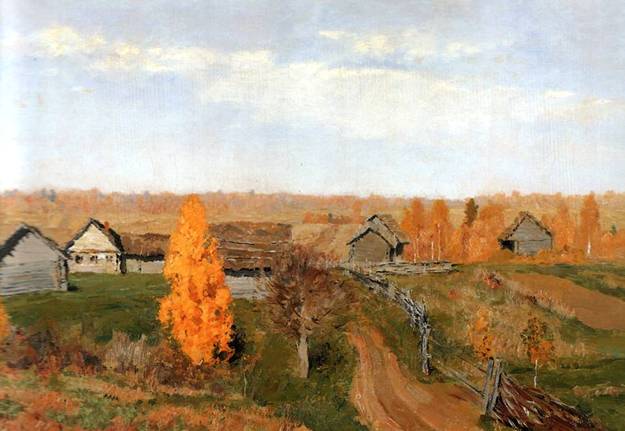 ЗОЛОТАЯ ОСЕНЬ. СЛОБОДКА. ЛЕВИТАН И. И. 1889г.
Николай НекрасовСлавная осень
Славная осень! Здоровый, ядреныйВоздух усталые силы бодрит;Лед неокрепший на речке студенойСловно как тающий сахар лежит;
Около леса, как в мягкой постели,Выспаться можно — покой и простор!Листья поблекнуть еще не успели,Желты и свежи лежат, как ковер.
Славная осень! Морозные ночи,Ясные, тихие дни…Нет безобразья в природе! И кочи,И моховые болота, и пни -
Всё хорошо под сиянием лунным,Всюду родимую Русь узнаю…Быстро лечу я по рельсам чугунным,Думаю думу свою…
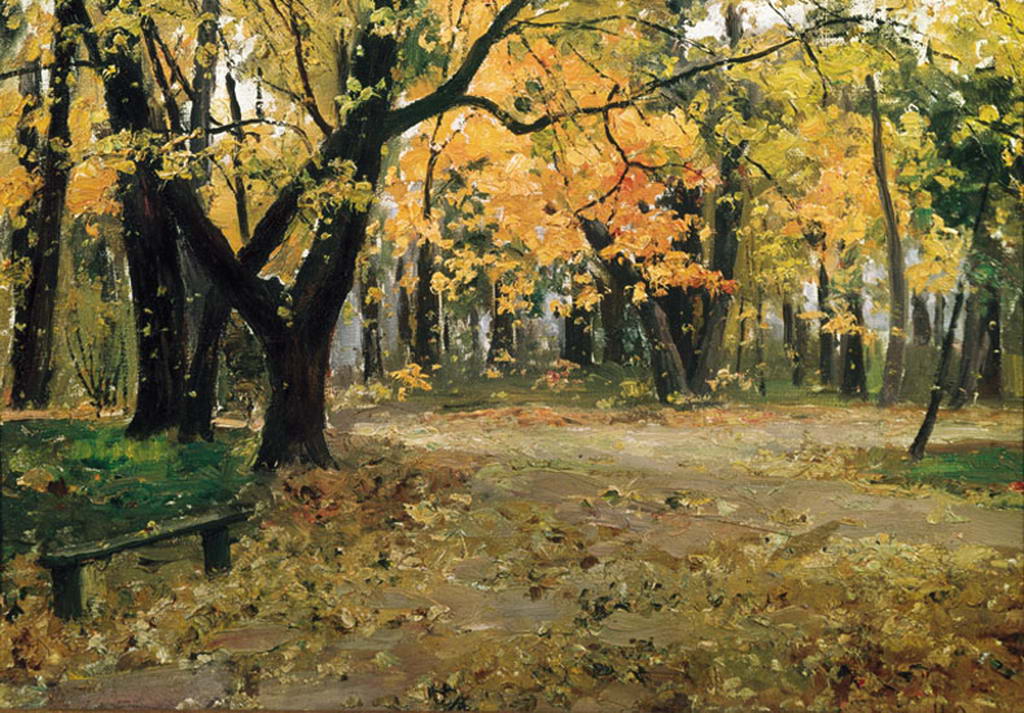 В АБРАМЦЕВСКОМ ПАРКЕ. ОСТРОУХОВ И. С.
Самуил МаршакЦветная осень
Цветная осень — вечер года -Мне улыбается светло.Но между мною и природойВозникло тонкое стекло.
Весь этот мир — как на ладони,Но мне обратно не идти.Еще я с вами, но в вагоне,Еще я дома, но в пути.
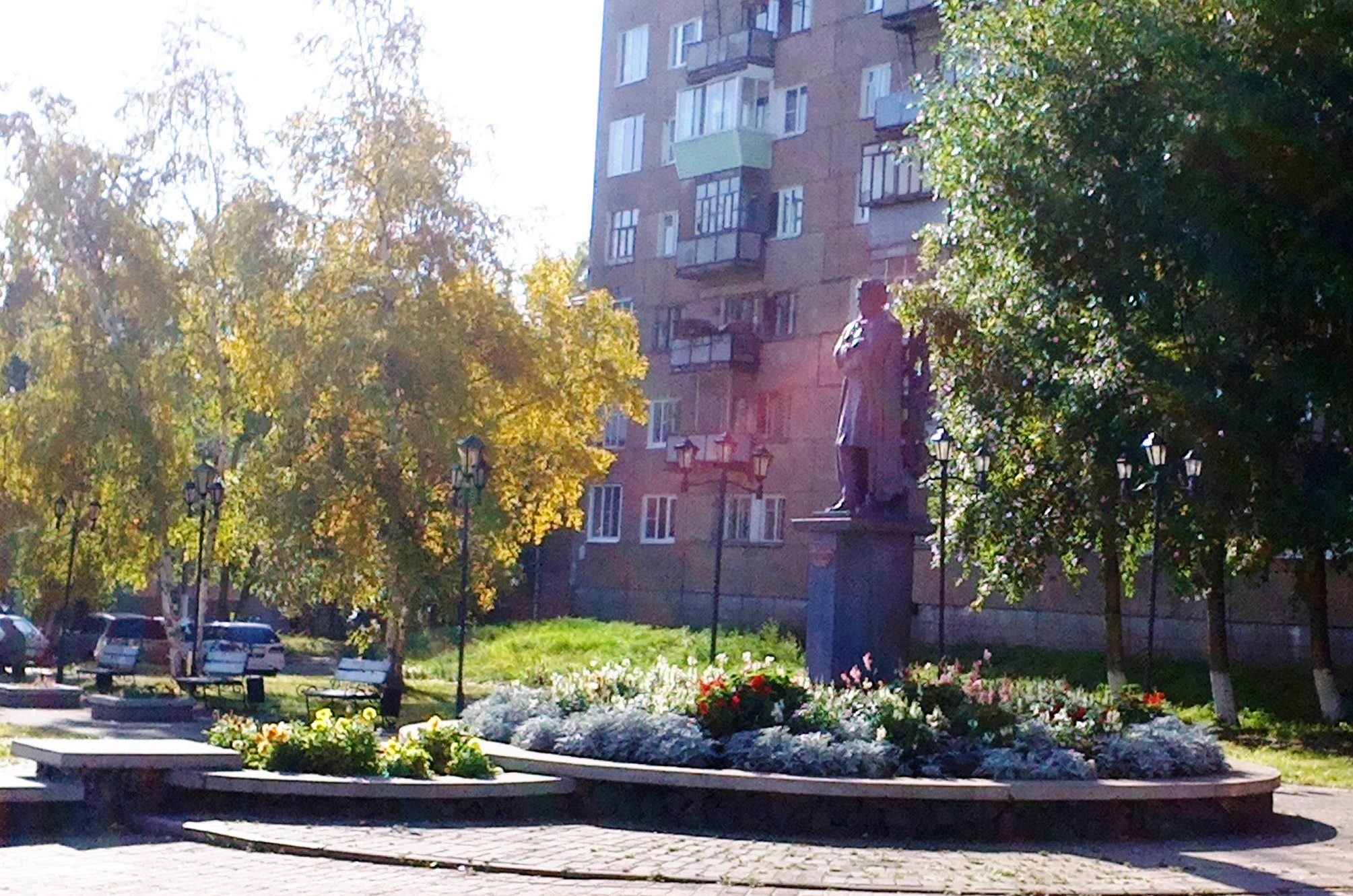 ПОДГОТОВИЛА   ТЕЛЬНОВА  Л. И.ВОСПИТАТЕЛЬ « МБ ДОУ № 120 »Г. БРАТСК
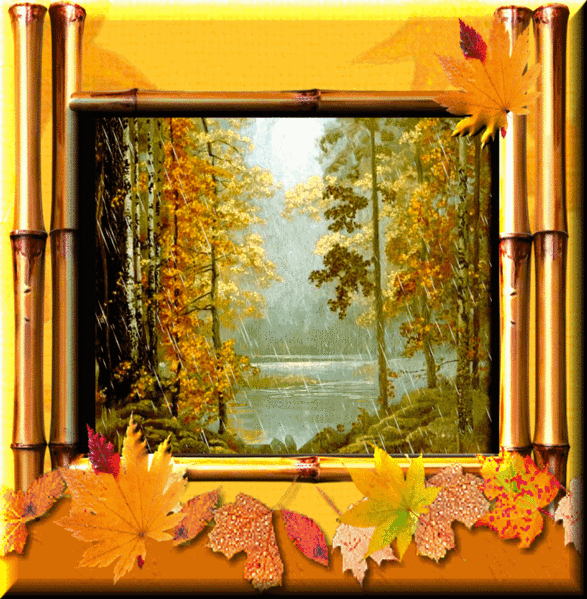 СПАСИБО   ЗА   ВНИМАНИЕ!